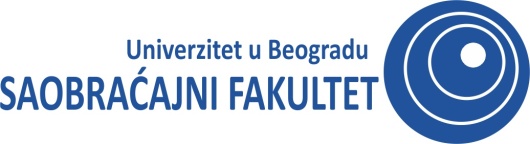 Sistemi za informisanje i vođenje korisnika do slobodnih parking mesta
© 2021 Univerzitet u Beogradu, Saobraćajni fakultet; Autor: prof. dr Јelena Simićević
!
ZAŠTIĆENO AUTORSKIM PRAVOM. SVA PRAVA ZADRŽANA.
Prezentacija je zaštićena autorskim pravima i može se koristiti samo za nastavu na daljinu studenata Saobraćajnog fakulteta u školskoj 2020/2021. Prezentacija se ne može koristiti u druge svrhe bez pismene saglasnosti autora materijala.
2
REAKCIJE KORISNIKA NA PORUKE
PRE putovanja – strateški nivo
Vreme putovanja: vanvršni period umesto vršnog
Cilj putovanja (destinacija): periferija umesto centra grada
Izbor vida prevoza: JGTP umesto putničkog automobila
Broj putovanja: smanjenje (ili povećanje)
U TOKU putovanja – taktički nivo
Vid prevoza: sistem “Parkiraj i vozi se”
Planirano parkiralište (ruta putovanja)
Kako vreme prolazi, mogućnost izbora se sve više smanjuje.
!
ZAŠTIĆENO AUTORSKIM PRAVOM. SVA PRAVA ZADRŽANA.
3
PREDUSLOVI ZA KVALITETNO FUNKCIONISANJE PGI SISTEMA
Efekti PGI sistema zavise od:
Zauzetosti parking mesta
Karakteristika informacije
Karakteristika korisnika i putovanja
!
ZAŠTIĆENO AUTORSKIM PRAVOM. SVA PRAVA ZADRŽANA.
4
PRIHVATANJE PORUKA – Zauzetost parking mesta
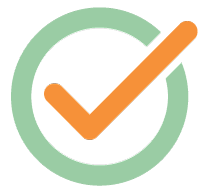 Koristi od PGI sistema se mogu maksimizirati kada su zahtevi i ponuda za parkiranje na vanuličnim parkiralištima približno uravnotežene, a da je pri tom visok koeficijent iskorišćenja parking mesta na uličnim parkiralištima.
!
ZAŠTIĆENO AUTORSKIM PRAVOM. SVA PRAVA ZADRŽANA.
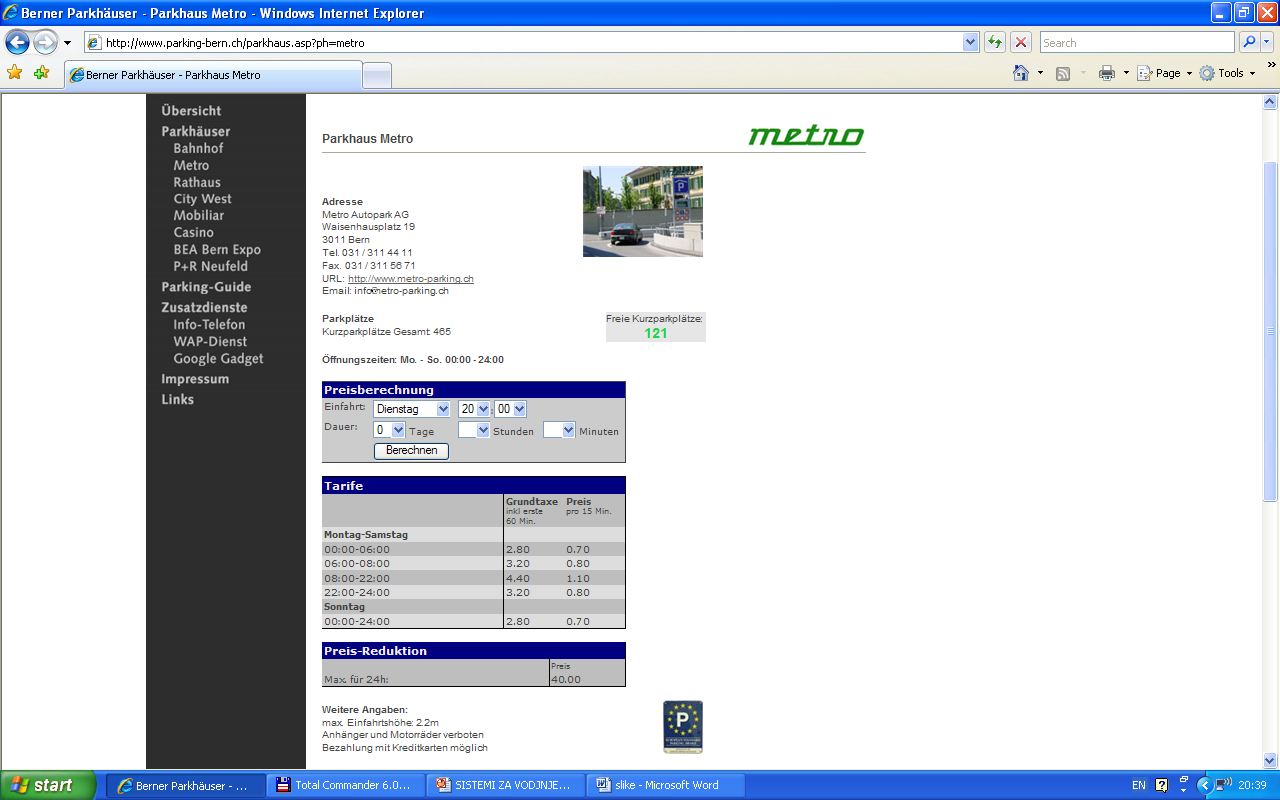 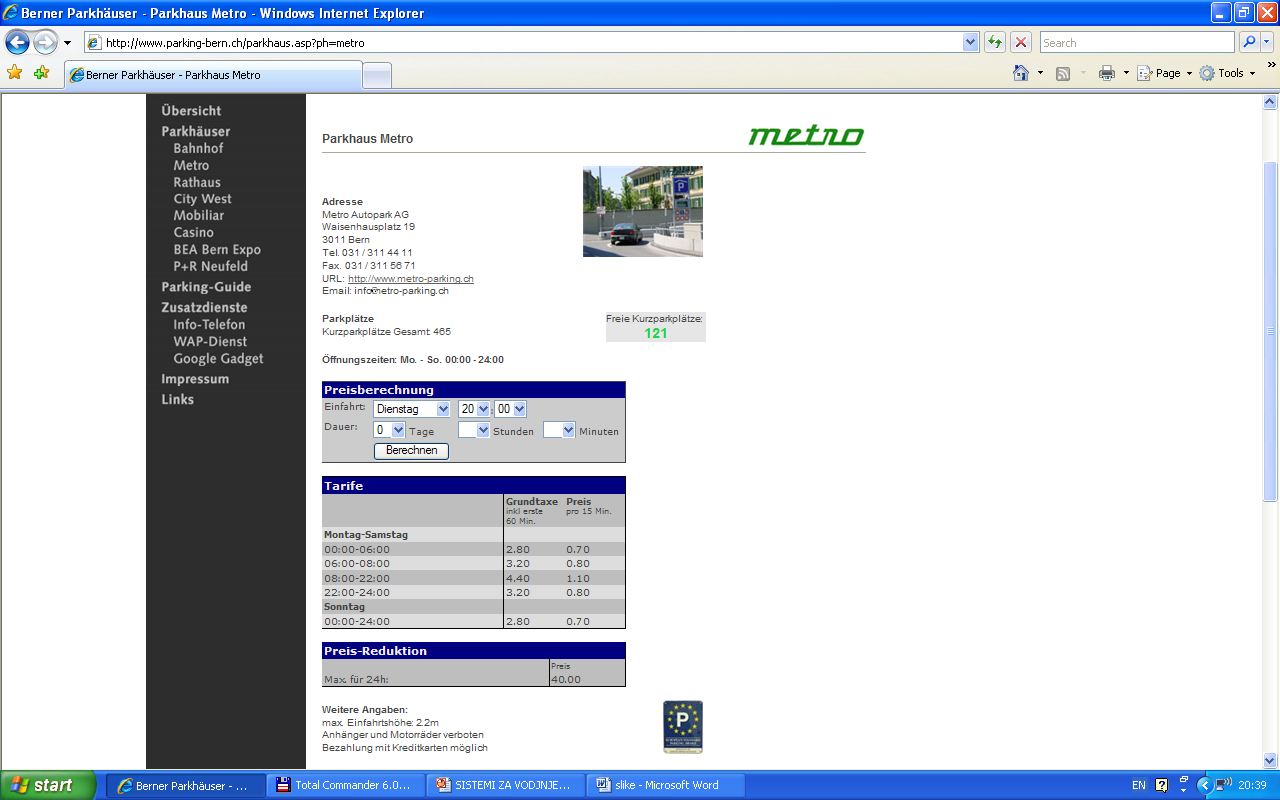 Dobro iskustvo
Poruka se prihvata
Prihvatanje raste
Loše   iskustvo
Informativna poruka
Dobro iskustvo
Poruka se ne prihvata
Prihvatanje opada
Loše   iskustvo
PRIHVATANJE PORUKA – Karakteristike informacije
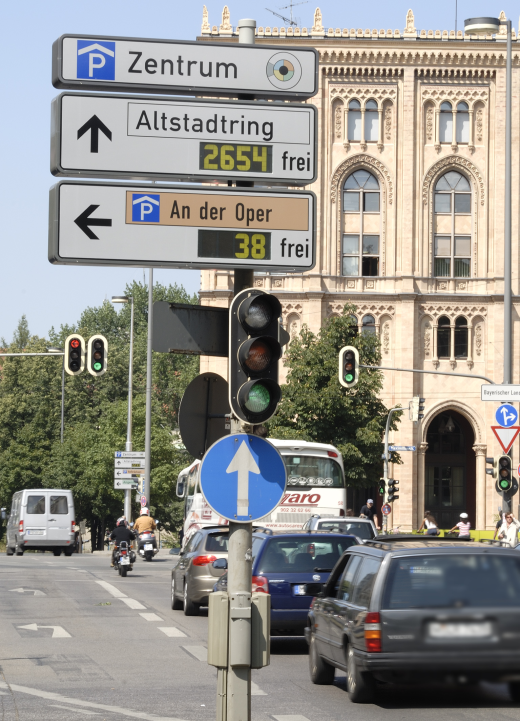 Sadržaj informacije
VMS: putokaz i broj slobodnih parking mesta
Ostala sredstva: sve korisnicima značajne informacije (cena)
Kvalitet informacije
Aktuelnost – zavisi od kašnjenja u komunikacijama i obradi podataka.
Tačnost – zavisi od tačnosti ulaznih podataka i mesta pružanja informacije.
Vreme i mesto pružanja informacije
Suviše rano – smanjuje se tačnost, suviše kasno – nije blagovremena
VMS-ove treba locirati na mestima odlučivanja na mreži.
Vremenski aspekt
Istorijska, trenutna ili prognozirana informacija
(ostalo)
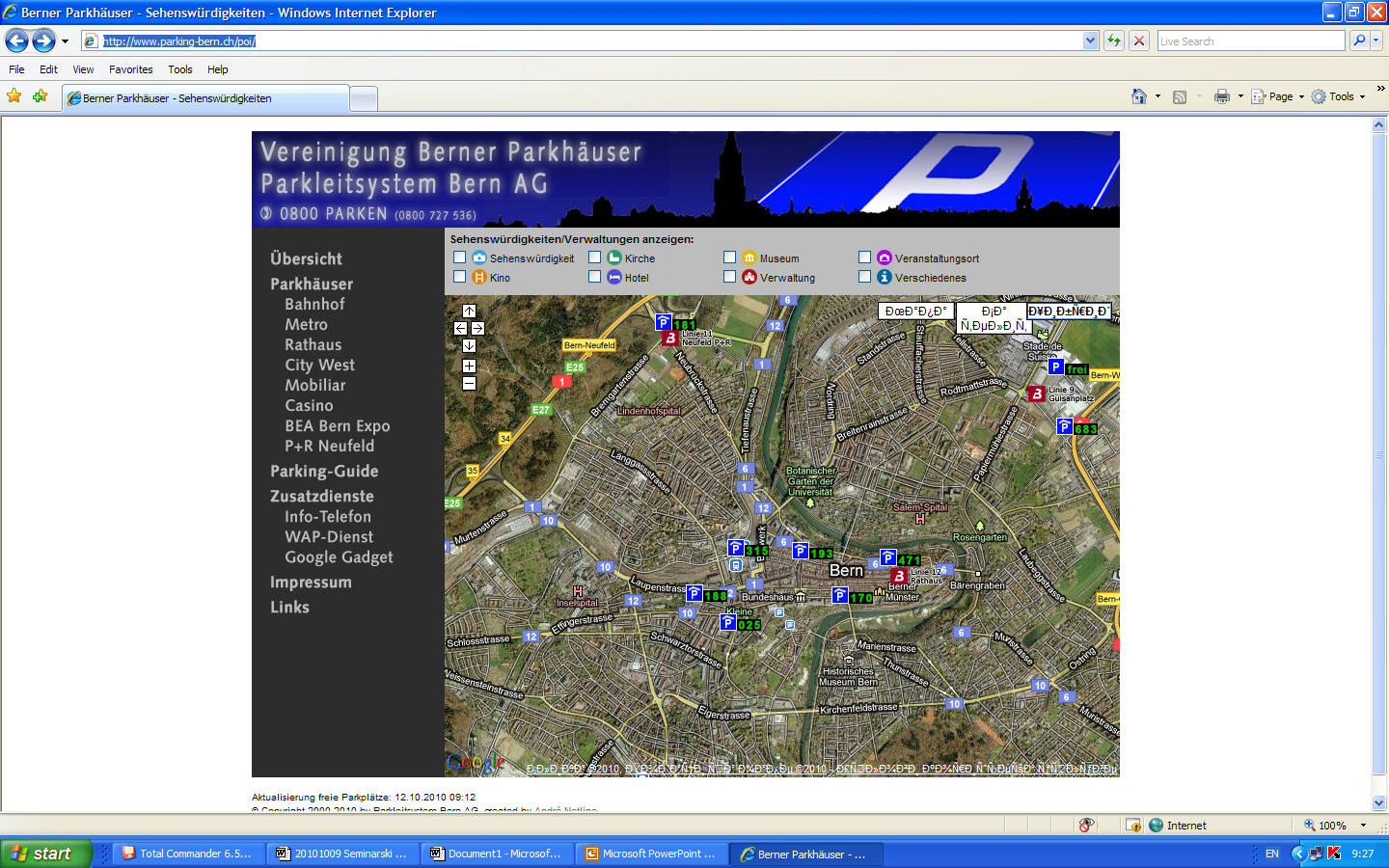 !
ZAŠTIĆENO AUTORSKIM PRAVOM. SVA PRAVA ZADRŽANA.
6
PRIHVATANJE PORUKA – Karakteristike korisnika
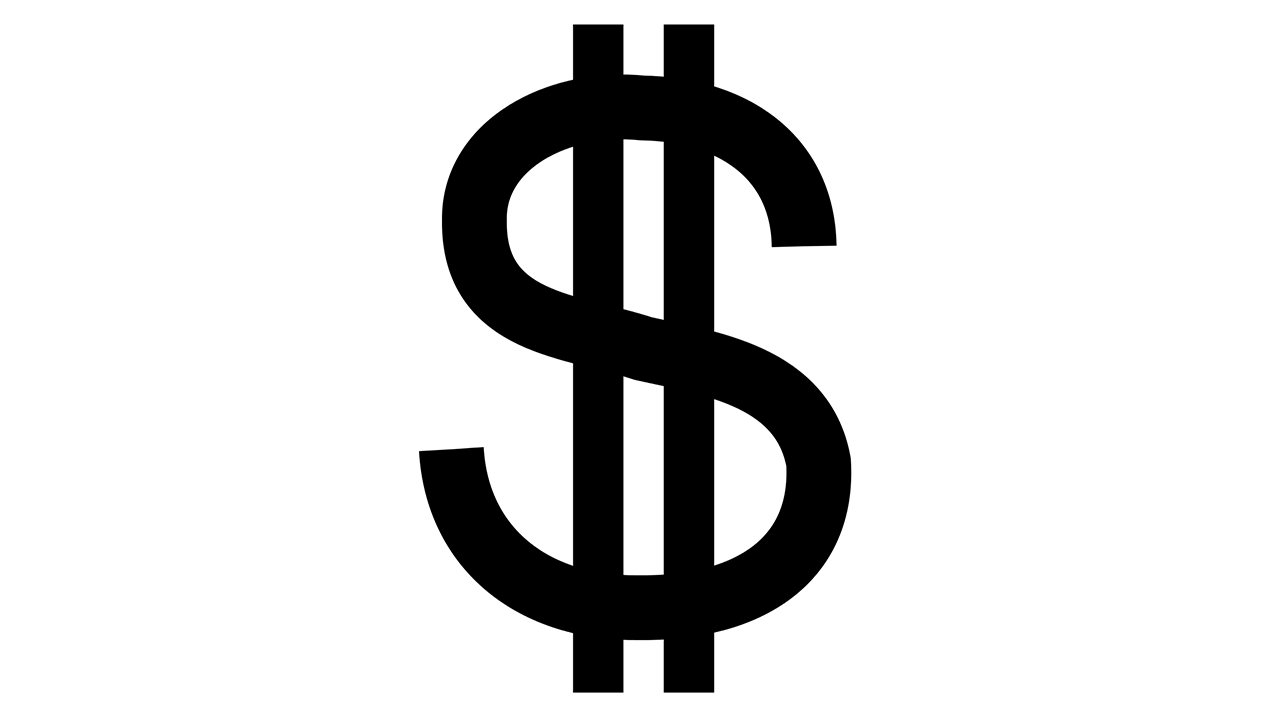 Lični dohodak (vrednost vremena)
Korisnici sa višim ličnim dohotkom češće koriste PGI sistem.
PRIHVATANJE PORUKA – Karakteristike putovanja
Učestalost putovanja
Dužina putovanja
Korisnici koji češće putuju u zonu i prelaze kraća rastojanja (“lokalni korisnici”), ređe koriste PGI sistem – jer bolje poznaju stanje parkiranja u zoni.
!
ZAŠTIĆENO AUTORSKIM PRAVOM. SVA PRAVA ZADRŽANA.
7
EFEKTI IMPLEMENTACIJE PGI SISTEMA
Bolje iskorišćenje postojećih kapaciteta za parkiranje
Smanjenje vremena traženja slobodnog parking mesta: povećanje kvaliteta usluge i u parkiranju i u dinamičkom saobraćaju, indirektni efekti
„Pre putovanja“ – smanjenje zahteva za parkiranje i učešća PA u vidovnoj raspodeli putovanja
!
ZAŠTIĆENO AUTORSKIM PRAVOM. SVA PRAVA ZADRŽANA.